Module 1, Session 1
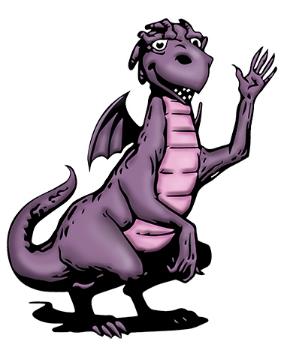 Strange Creatures
Story characters
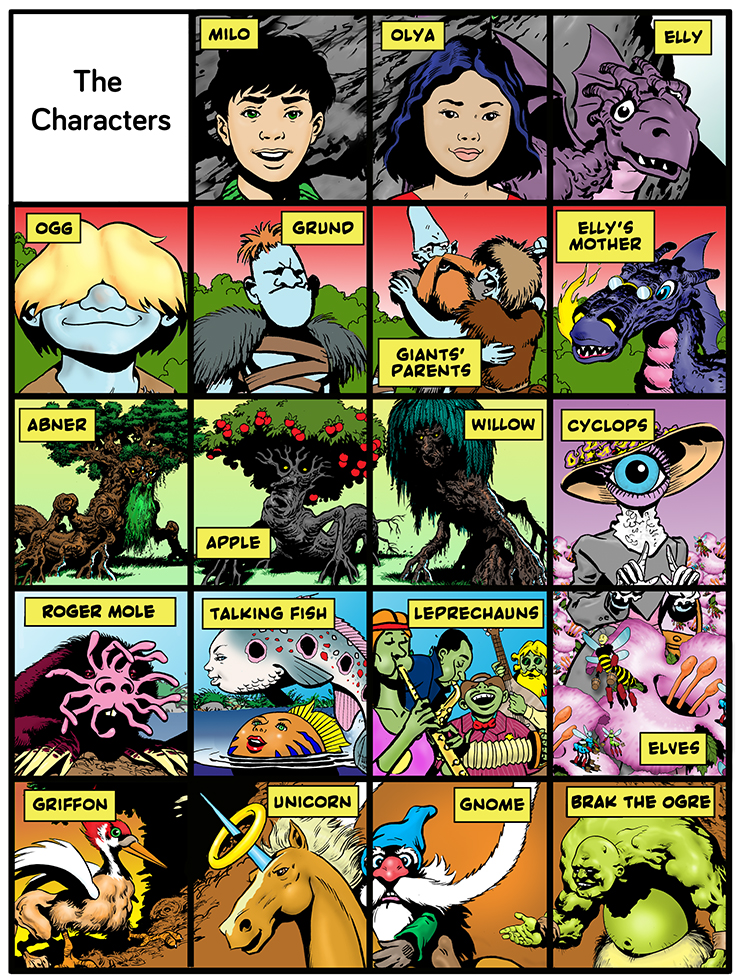 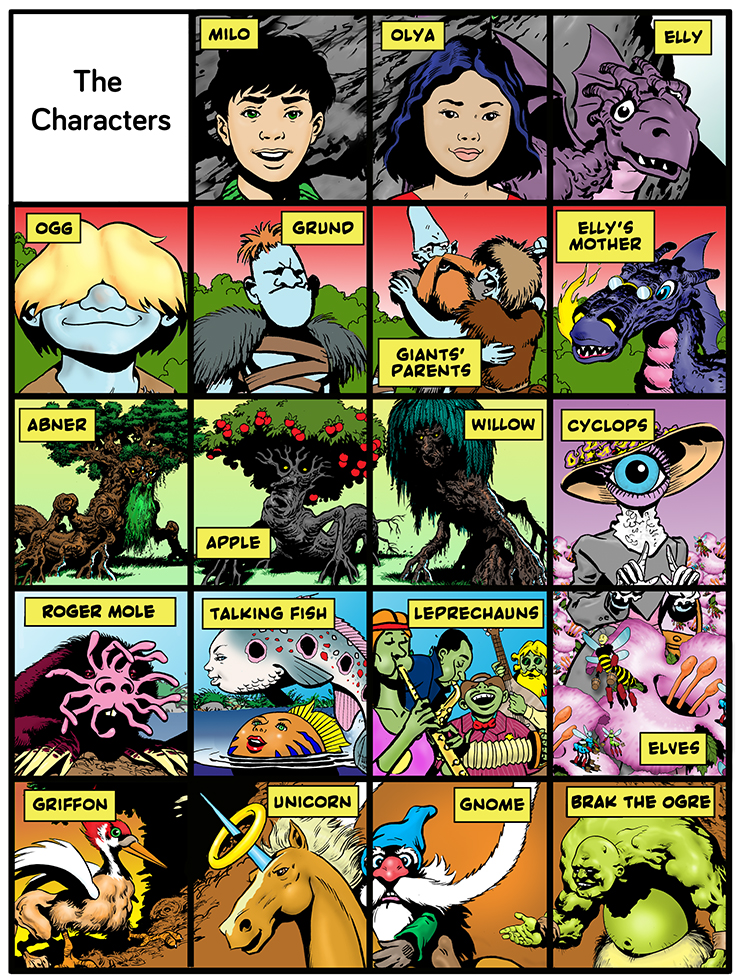 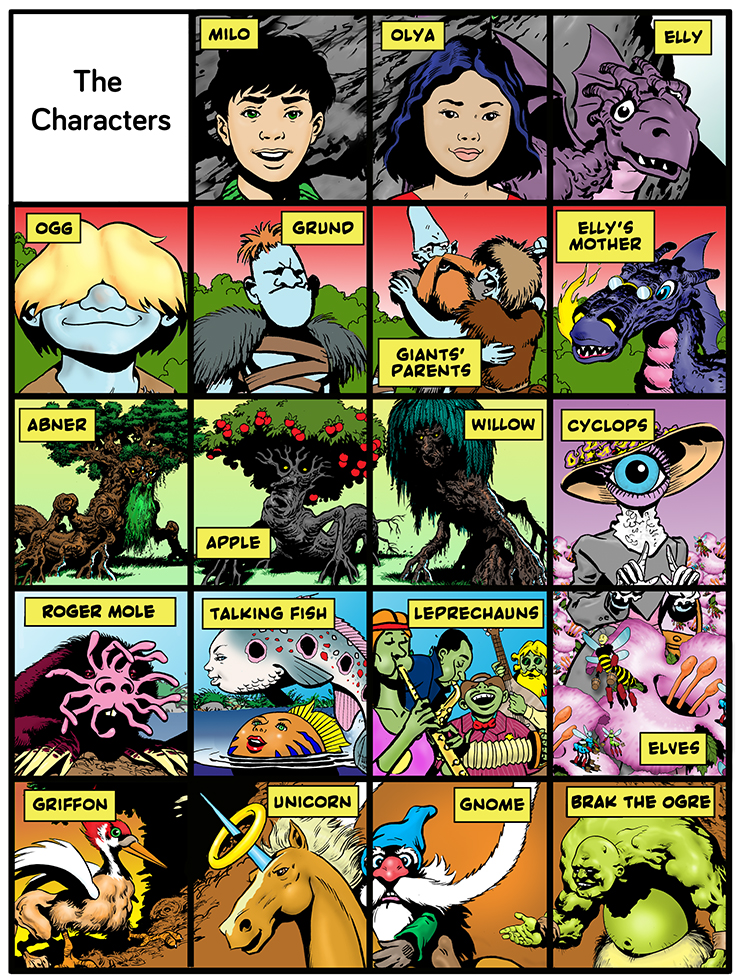 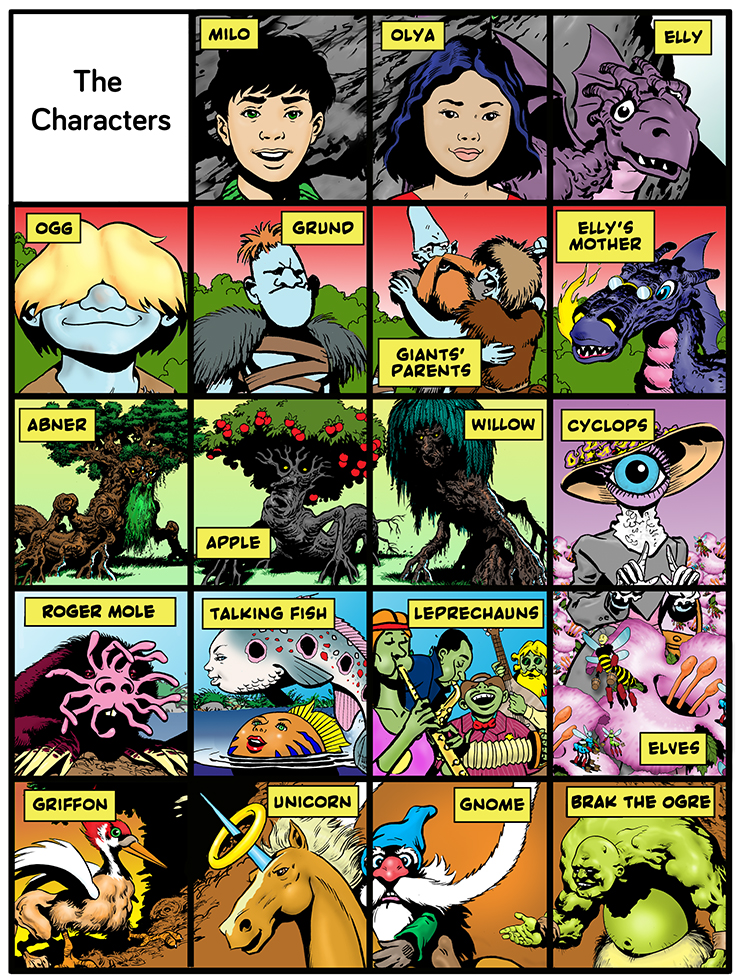 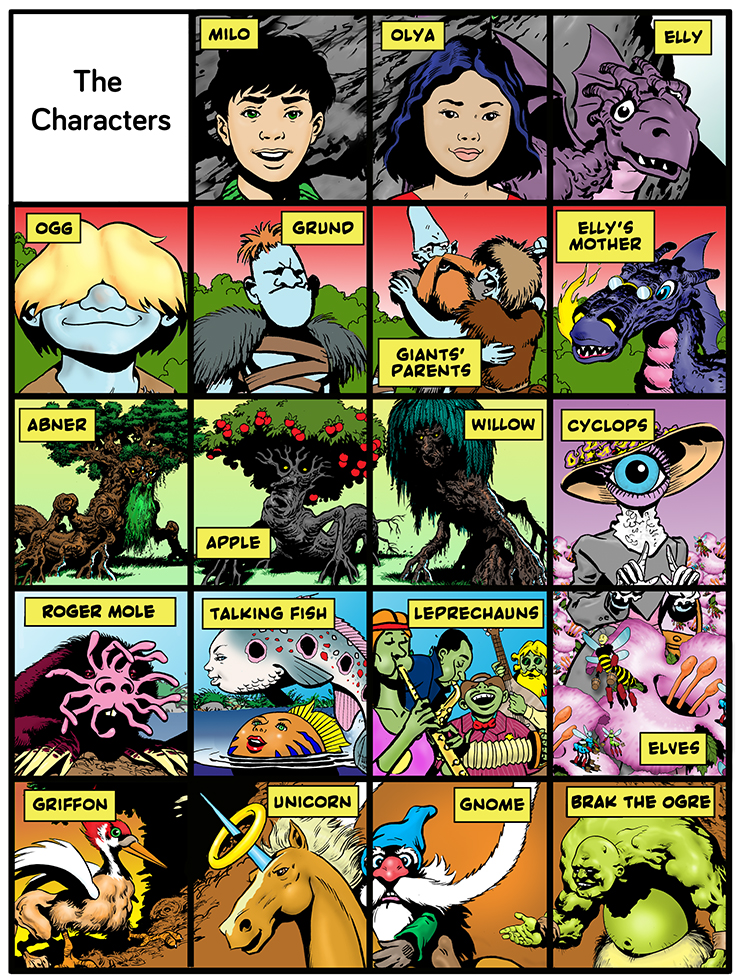 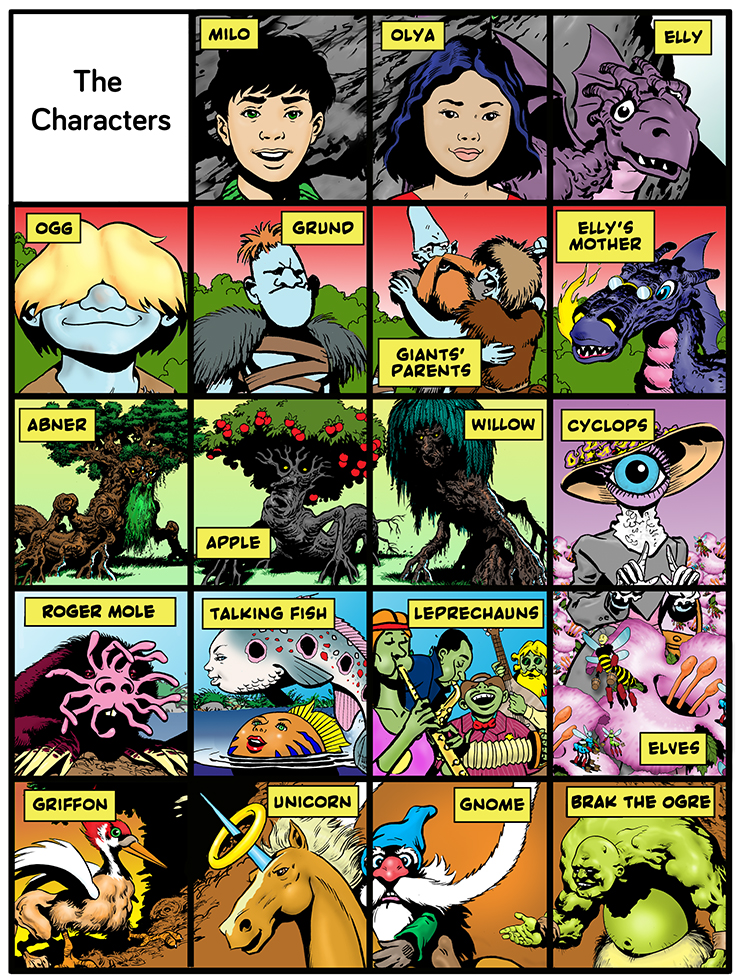 Strange Creatures
Strange Creatures
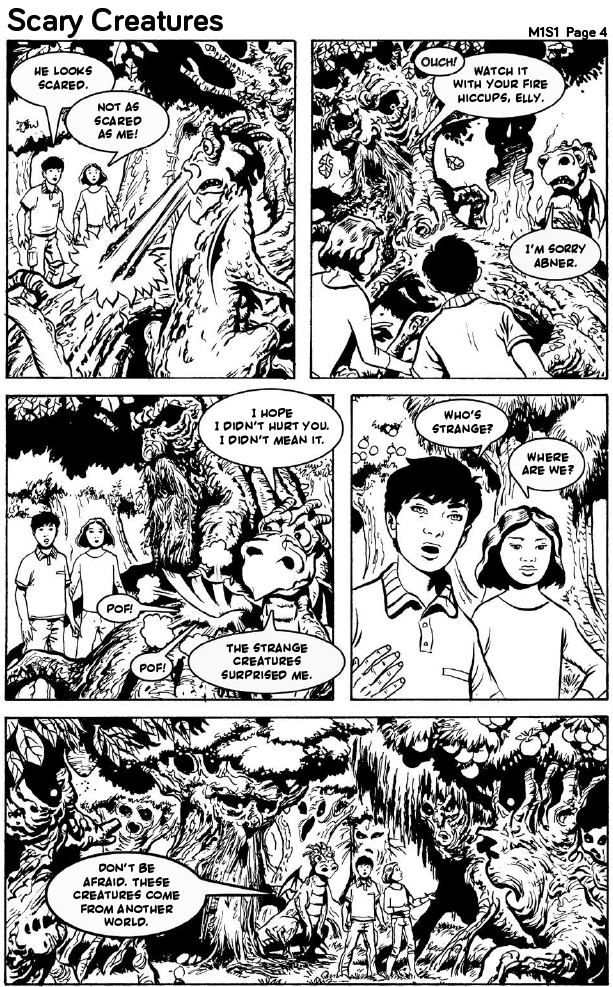 Strange Creatures
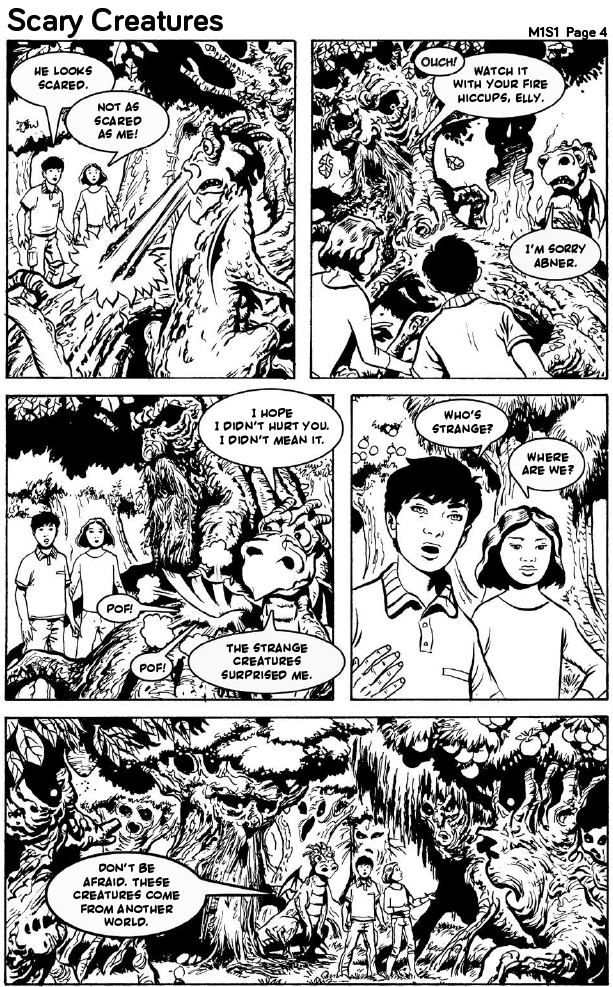 Strange Creatures
Strange Creatures
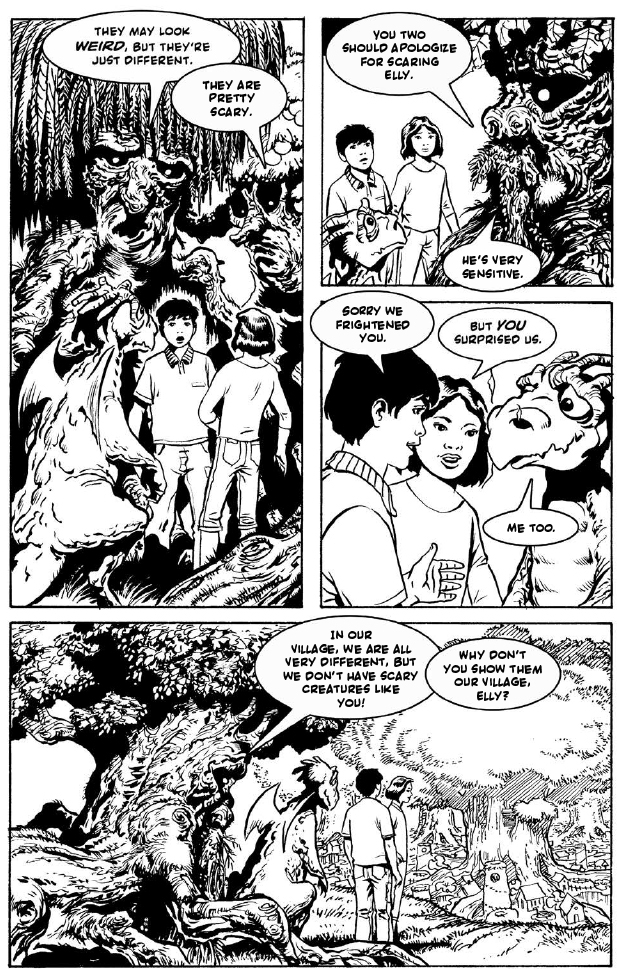 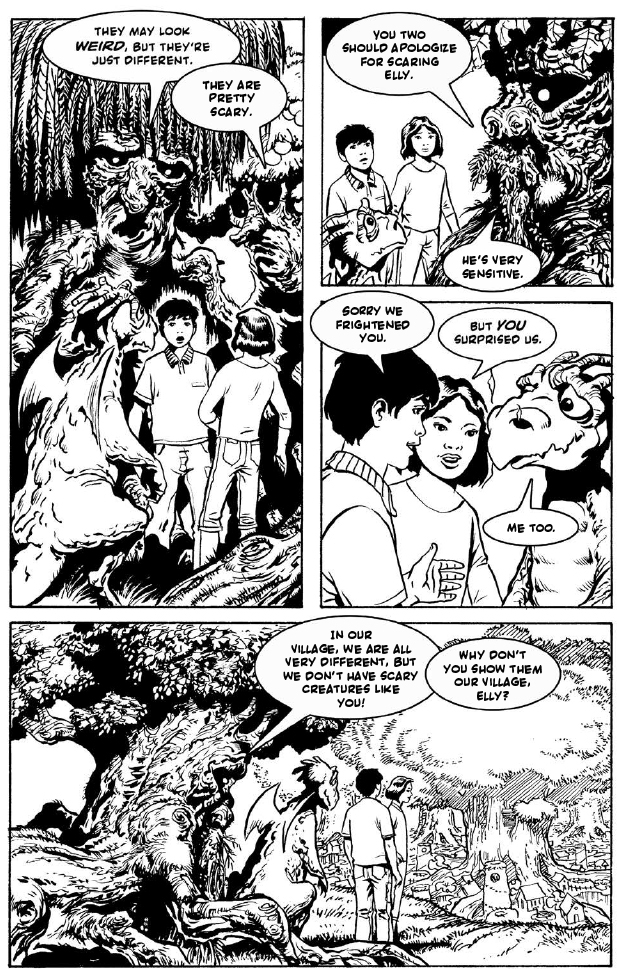 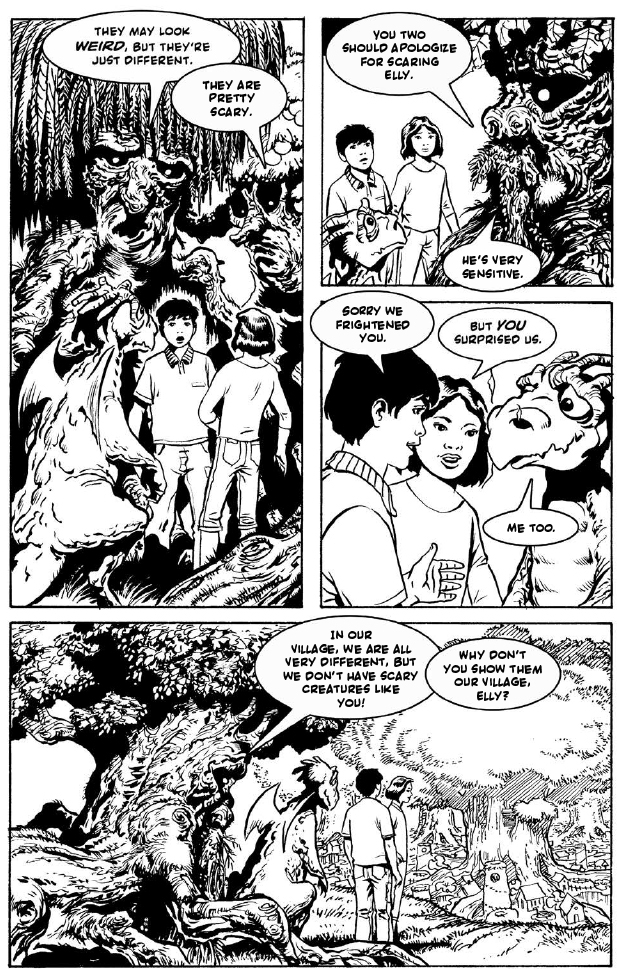 Strange Creatures
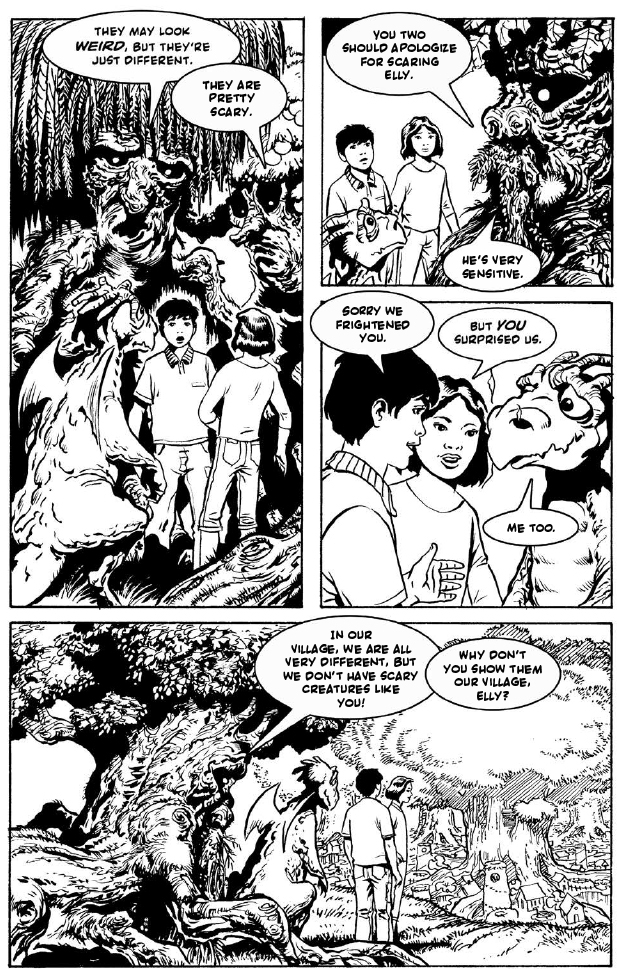 Strange Creatures
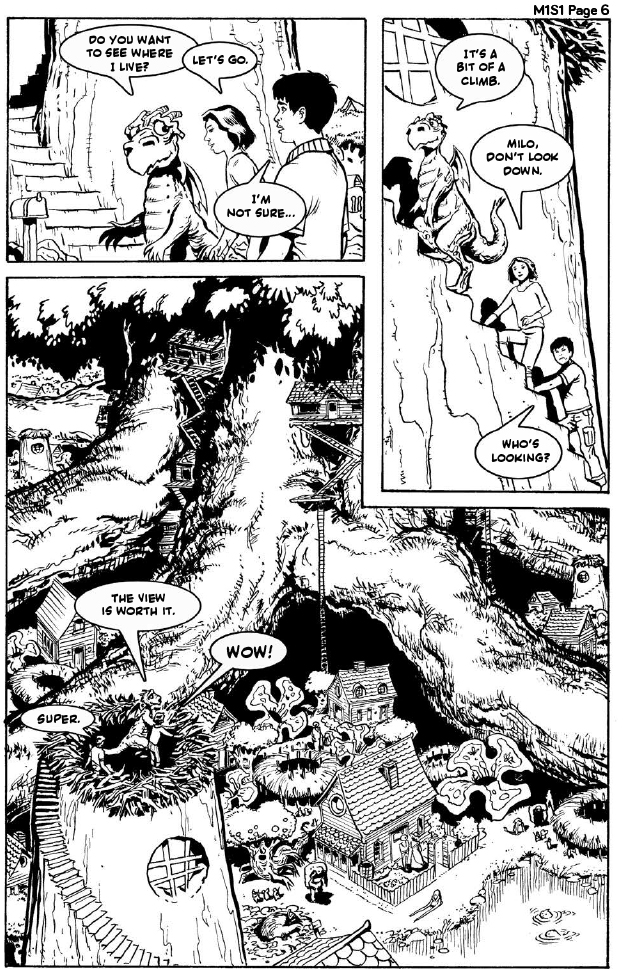 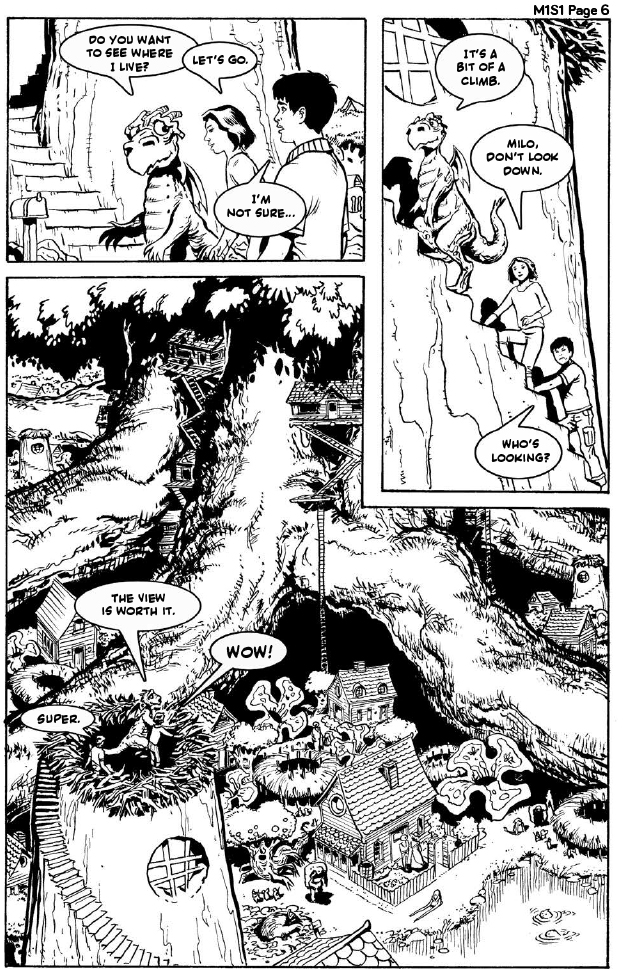 Strange Creatures
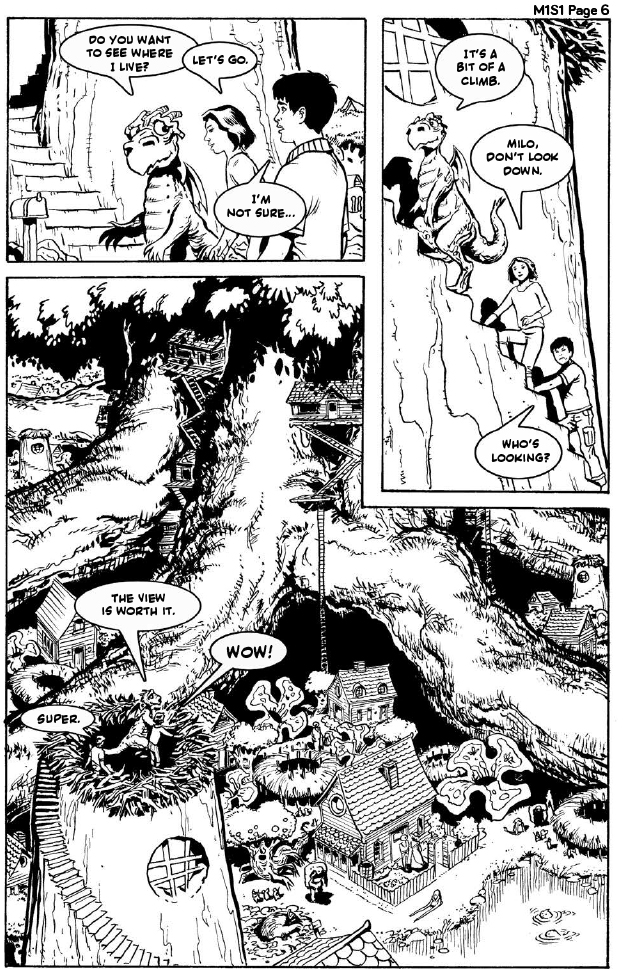 Strange Creatures
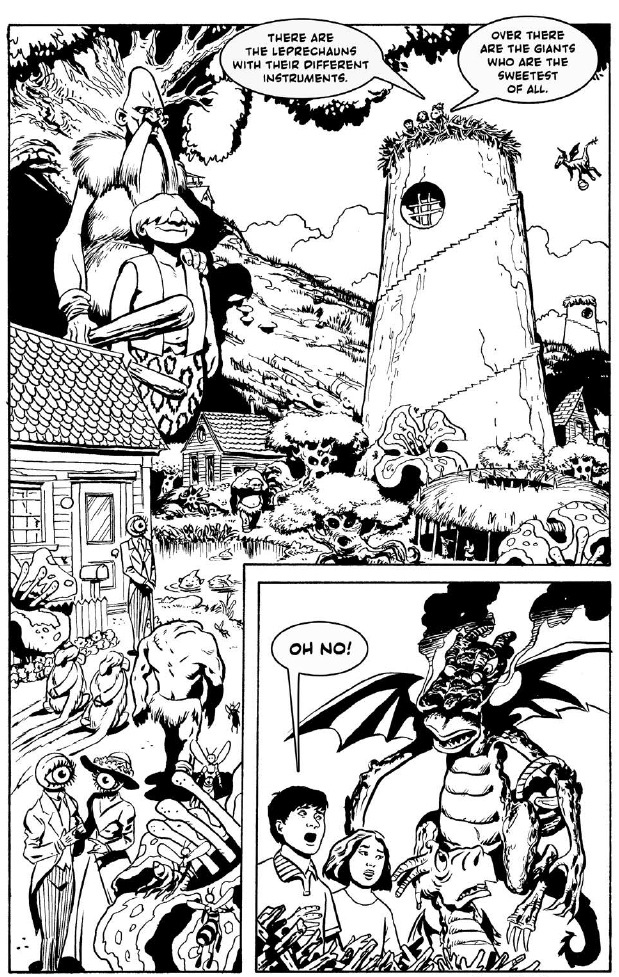 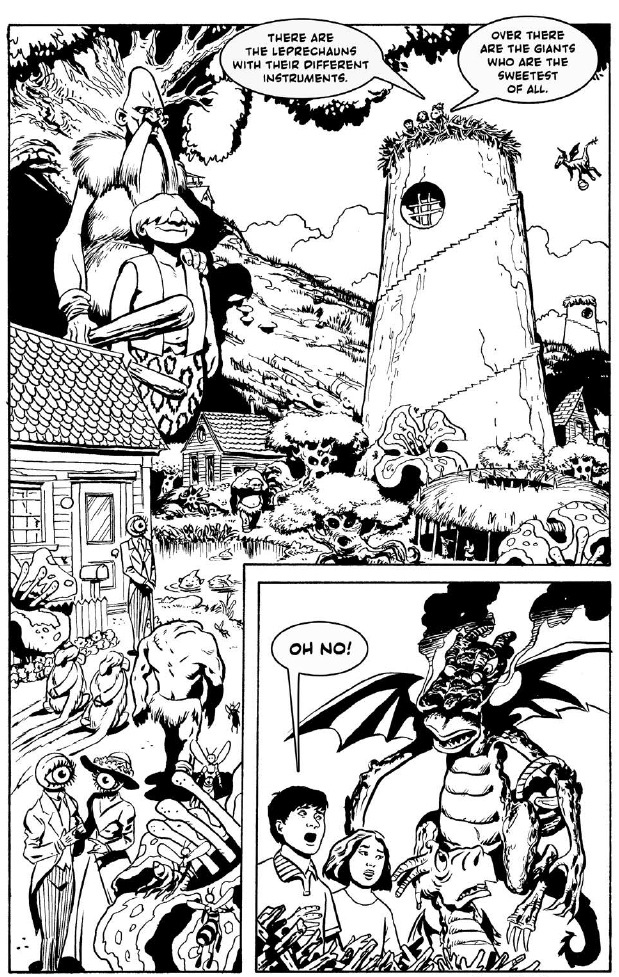 What makes us unique?
Learned
Liked
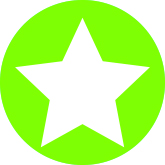 Key message
Each of us has many characteristics which make us who we are and make us different and special. In our class, the differences between us are a source of strength and we can bring all our talents together.